سورة القيامة 75– 40 آيات
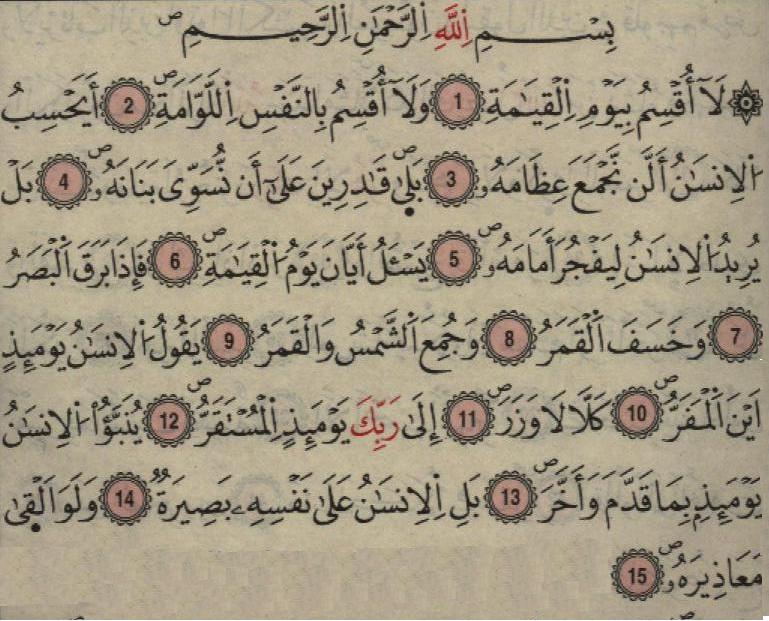 سورة القيامة 75– 40 آيات
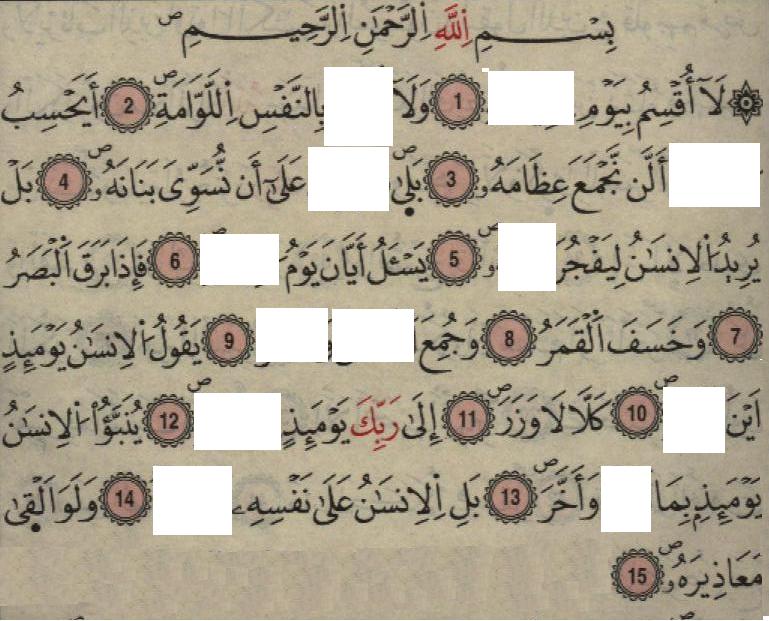 سورة القيامة 75– 40 آيات
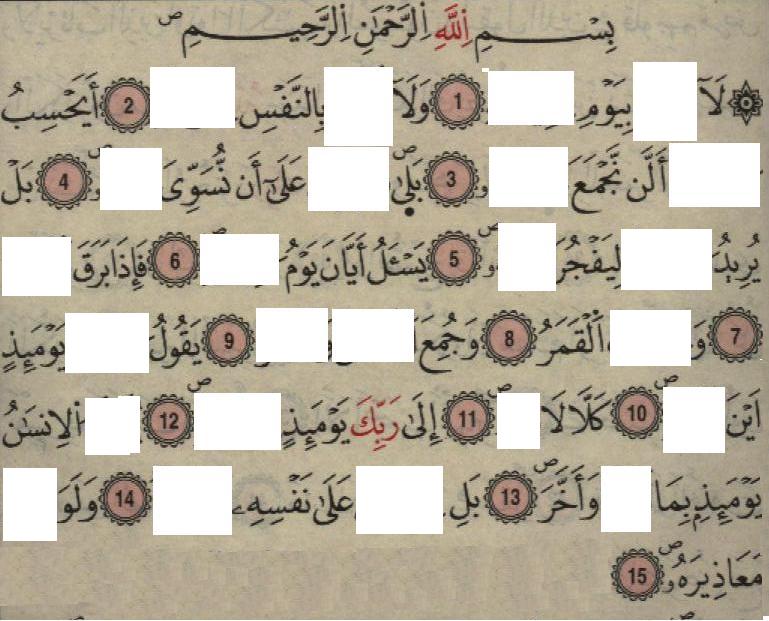 سورة القيامة 75– 40 آيات
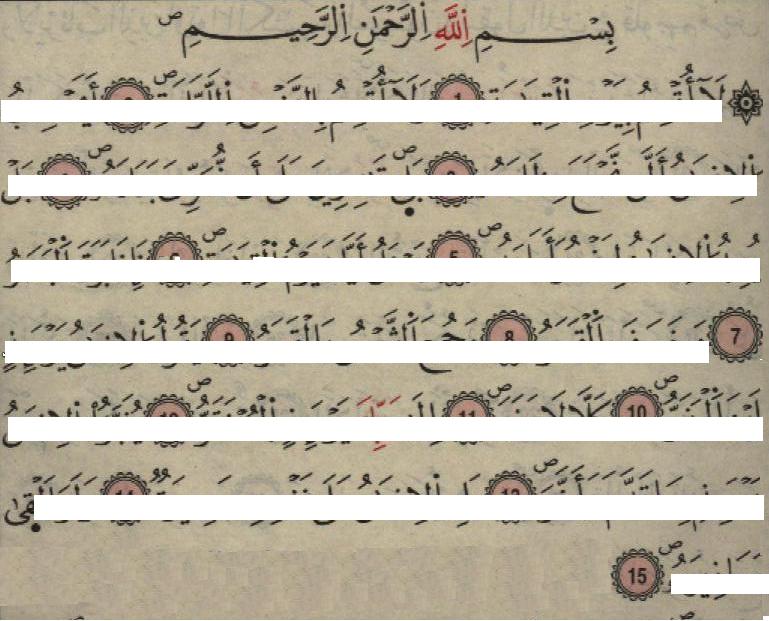 سورة القيامة 75– 40 آيات
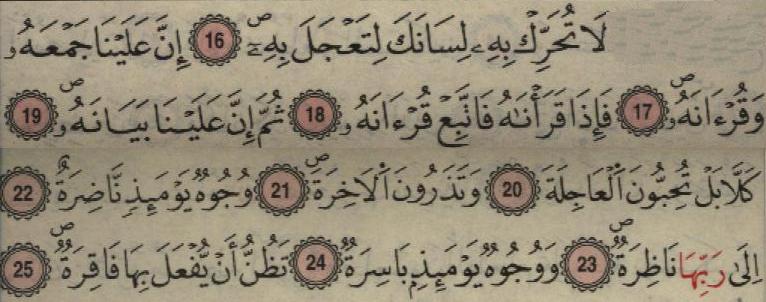 سورة القيامة 75– 40 آيات
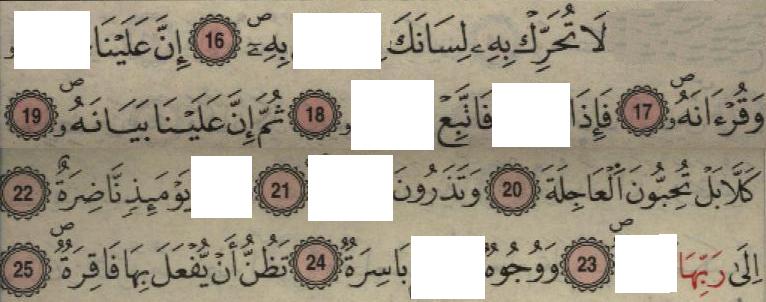 سورة القيامة 75– 40 آيات
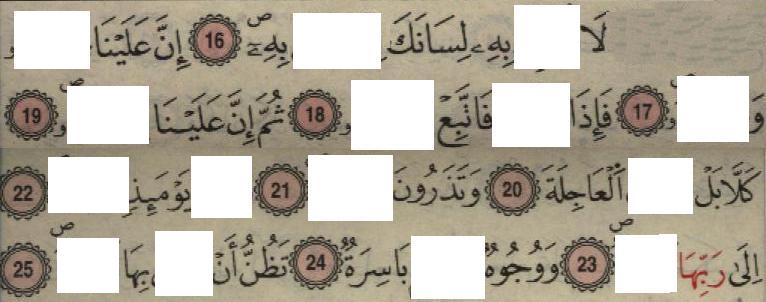 سورة القيامة 75– 40 آيات
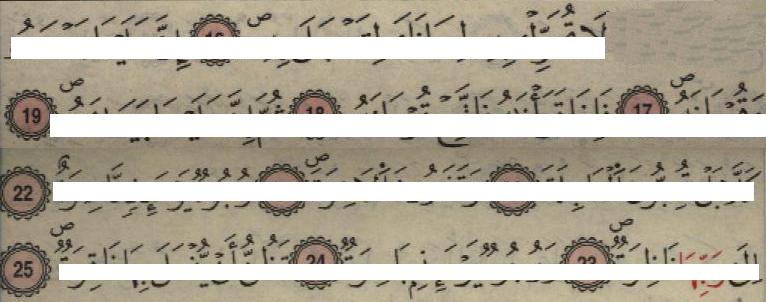 سورة القيامة 75– 40 آيات
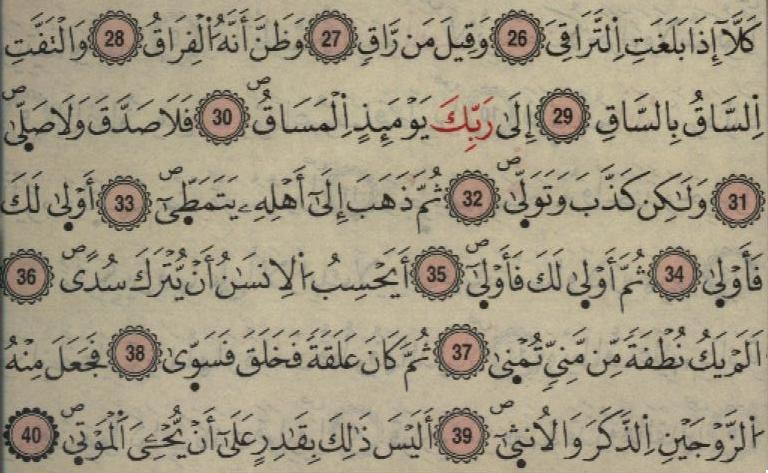 سورة القيامة 75– 40 آيات
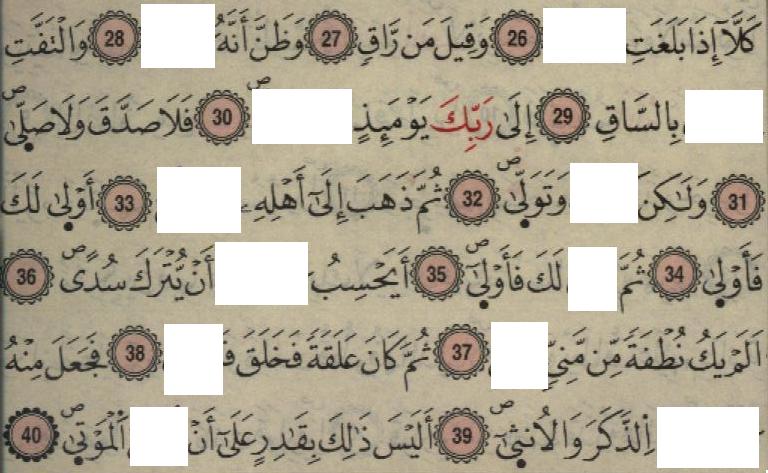 سورة القيامة 75– 40 آيات
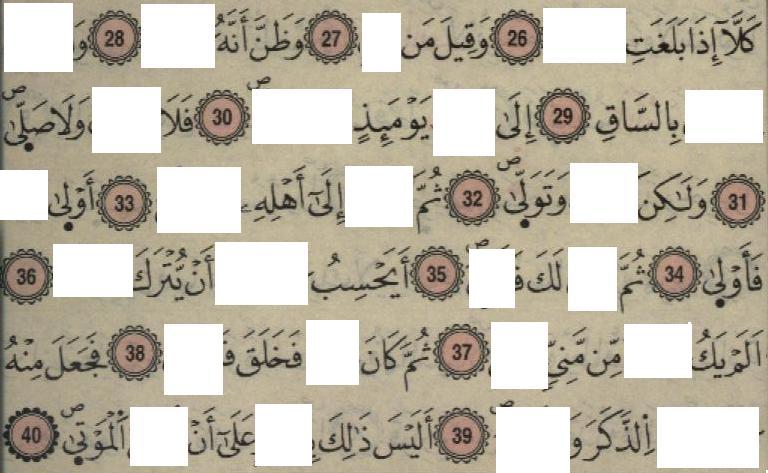 سورة القيامة 75– 40 آيات
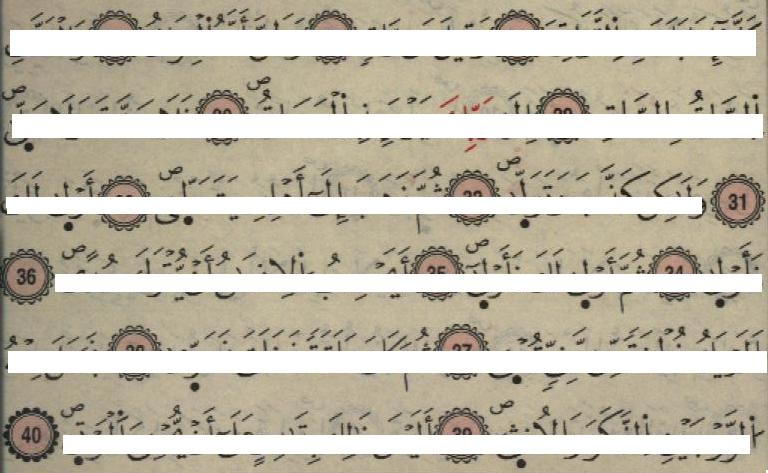